Approaches to data strengthening
Ari Ho-Foster
Botswana-UPenn Partnership
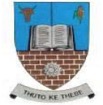 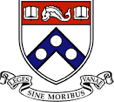 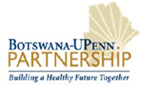 Context
Limited resources to gather clinical data
Historically, existing electronic health information systems inflexible and unreliable
Data acquisition not viewed as a behaviour:
Data collected as part of patient care management 
Patient care management (rightly) prioritised
In context of eHIS downtime, HCWs develop adaptive behaviours that allow the HCW to carry out patient care
Context not taken into account
Data collector often not the beneficiary of collecting data
Role of the data acquisition core
Assess and map out facility-based data acquisition practices for the identified core data elements (identified by research project teams)
Initiate development of novel data acquisition solutions; facilitate data quality, management and utilization at facility level
Conduct needs assessment for further development of eHIS for identified core data elements
(i) Assess and map out facility-based data acquisition practices
For the identified core data elements, as identified by research project teams
Includes: 
Observing existing patient flows, Identifying HCW time and effort priorities, challenges
Identifying HCW’s immediate operational information needs, reporting information needs, engage facility managers and decision makers on reporting priorities
Recommendations of system, changes that can address information needs, optimise utility of information already gathered, reduce the time, effort and inaccuracies in preparing reports
(ii) Begin development of novel data acquisition solutions
Support facility level development and evaluation of novel workflow solutions to optimize point-of-care data acquisition 
Support quality, management and utilization of core data elements identified by research teams
Support standardization of data gathering and coding, proposing recommendations to data collection formats/templates where needed
Support data quality and utilization through establishment of routine feedback loops to prospectively improve data quality (e.g routine data products)
(iii) Conduct needs assessment for further development of existing eHIS
For the capture of identified core data elements
Mapping data elements to paper and electronic sources
Propose changes to existing eHIS to improve routine collection of these core data elements
Data Acquisition Core Team
PIs: Doreen Ramogola-Masire, Lawrence Shulman
Data Acquisition Core Manager: Ari Ho-Foster
Data Quality Improvement Officer: TBN
Health Informatics team: 
Ryan Littman-Quinn (BUP HI Director)
Kagiso Ndlovu (UB e-Health Research Centre) 
TBN (Coordination/tech support)

Additional support by content and operational experts, where possible
Thank you!